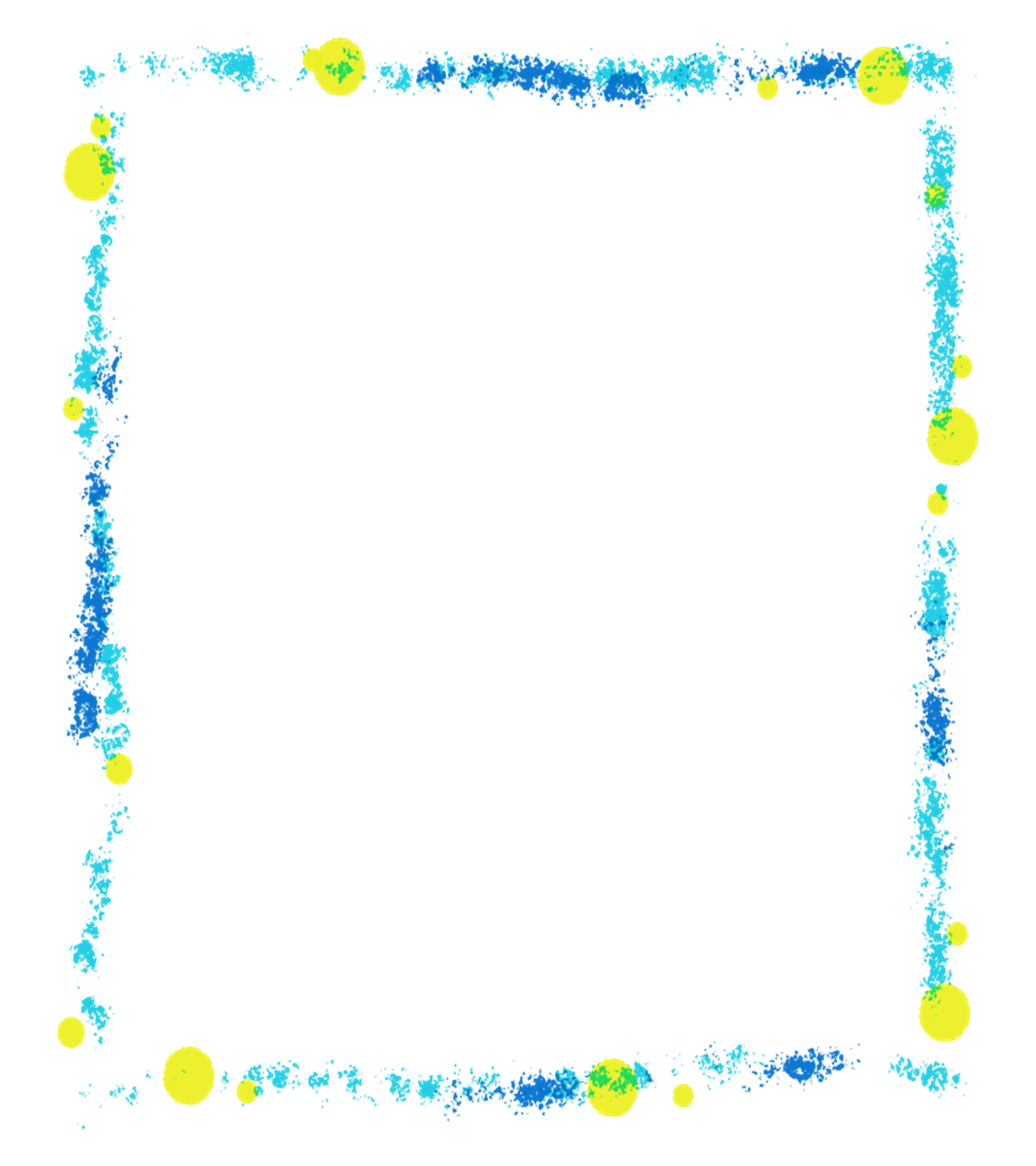 職場見学会付き
　　　面接会
見学だけでもOK！
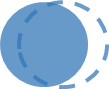 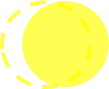 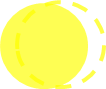 一般社団法人　きずなの家
サービス付き高齢者向け住宅
ハピネスホーム細谷
令和7年6月19日（木）
１３：００～
日時
時間
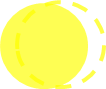 定員
10名
宇都宮市細谷町４８４－４
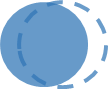 会場
見学後、個別面接もしくは面談となります。
【対象求人】
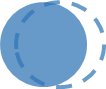 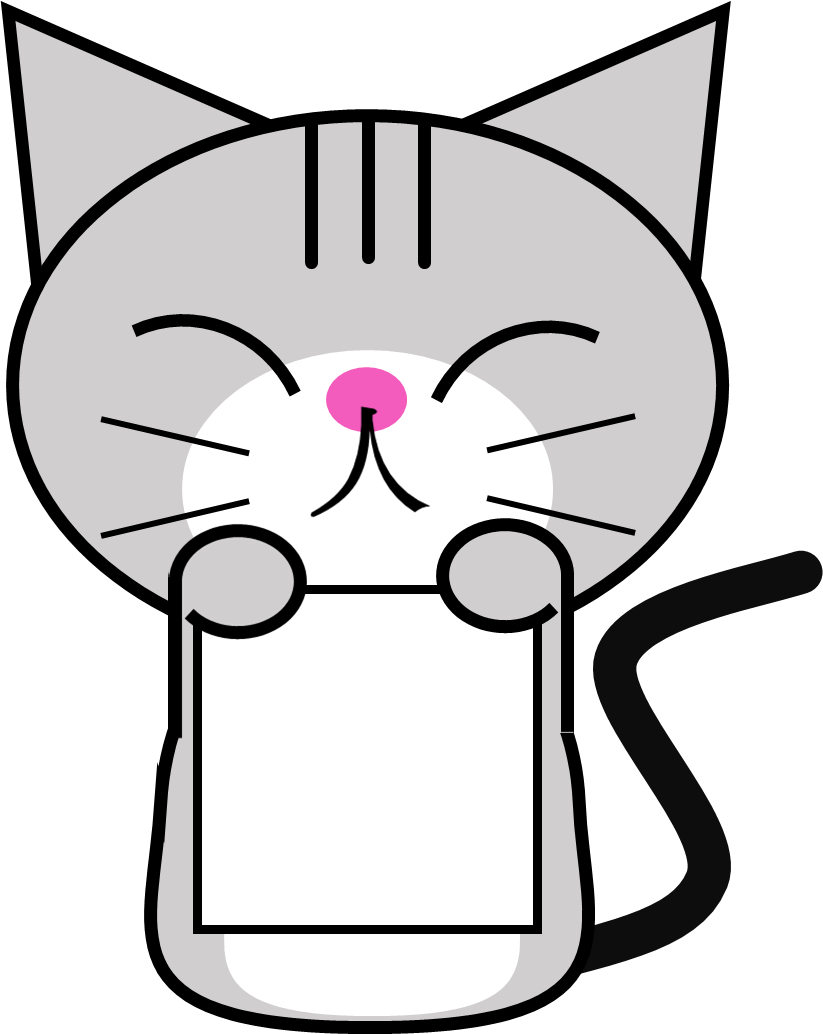 ＊この見学会は雇用保険の求職活動の実績となります。
気軽に
参加してにゃ
お申し込み・お問い合わせ
ハローワーク宇都宮  人材マッチングコーナー
☎ ０２８－６３８－０３６９ （部門コード41＃）